Special Permit for Non-Conformities
Jane B. Holaday,  8 Peters Rd
The Project:
To add an additional garage bay of dimensions 20' 10" x 24' 10" on pre-existing nonconforming lot.


The Non-Conformity:

Front setback requirement for Zone R1 is 30’.
The existing structure has a setback of 18.9’
The proposed structure does not impact the front setback, it remains at 18.9’
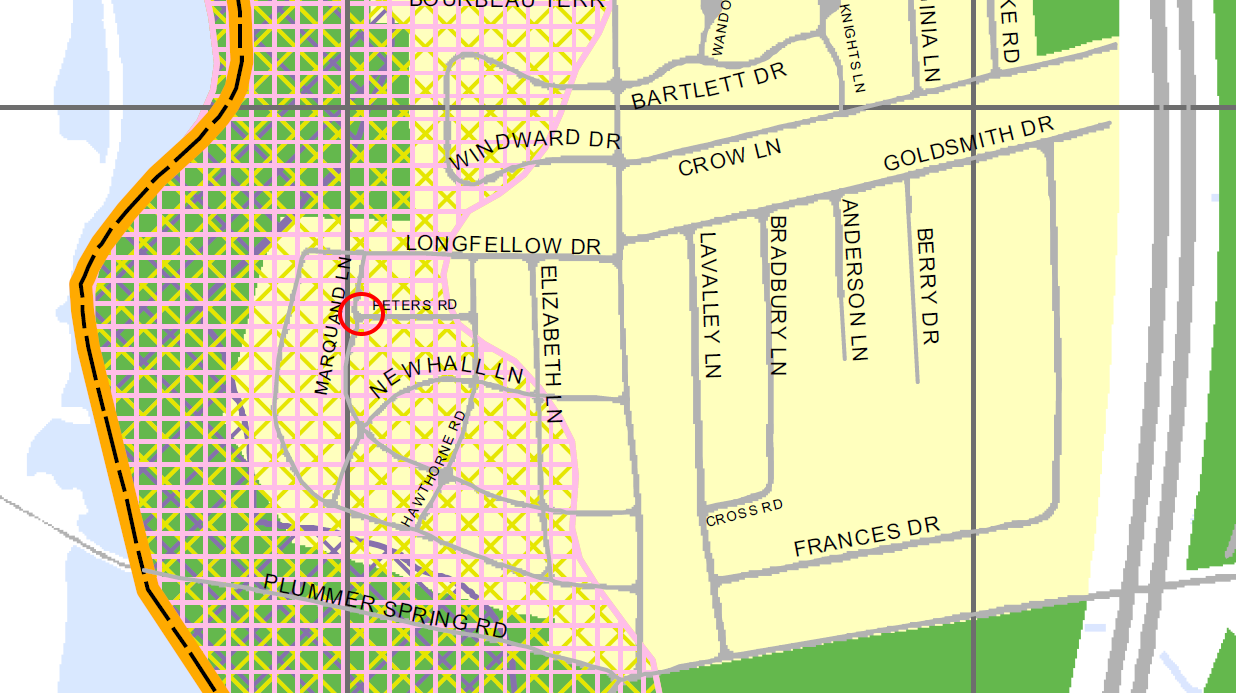 Peters Rd is located between Turkey Hill Rd and the Artichoke Reservoir

TOWNZONE Zone R2	Water Resource Protection District  Zones B & C
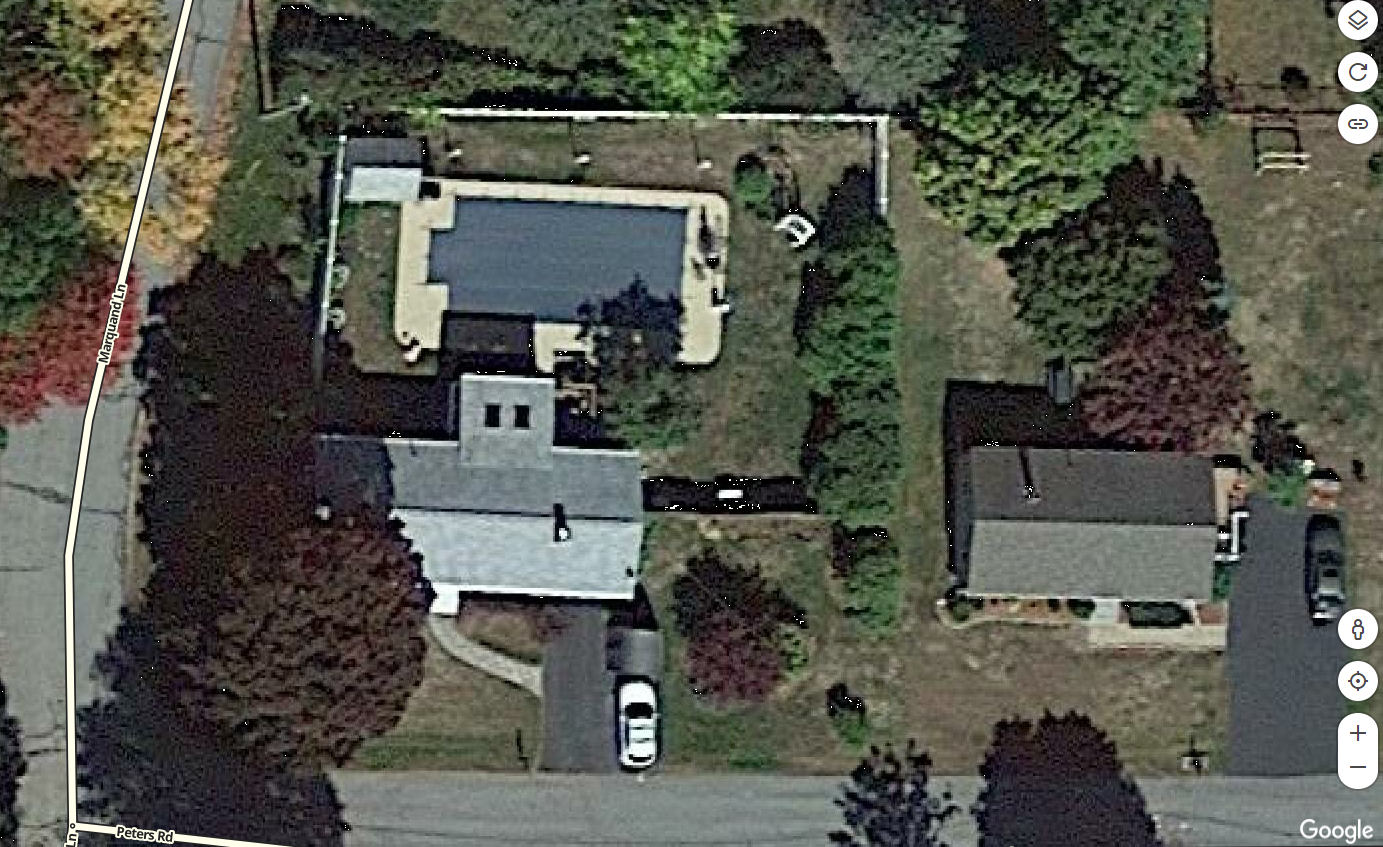 We have spoken to Joanne Doane at 6 Peters Rd., and she supports our desire to expand our garage. She is the only abutter as 8 Peters Rd. is a corner lot.
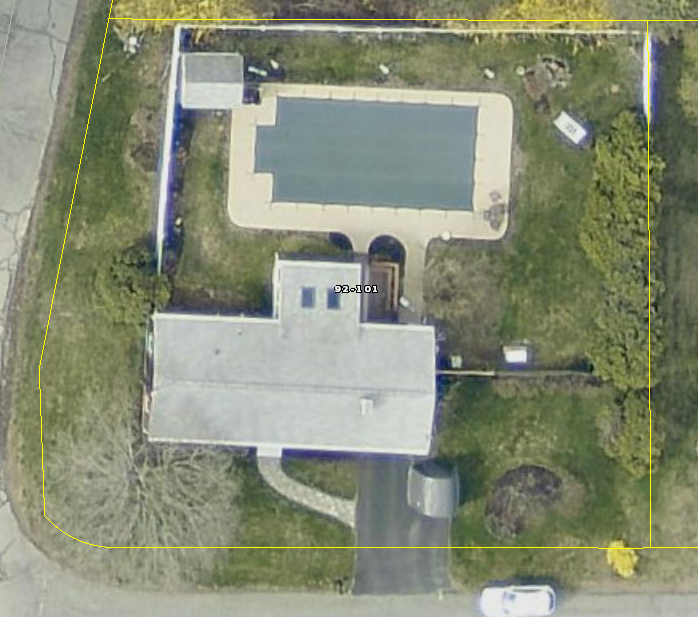 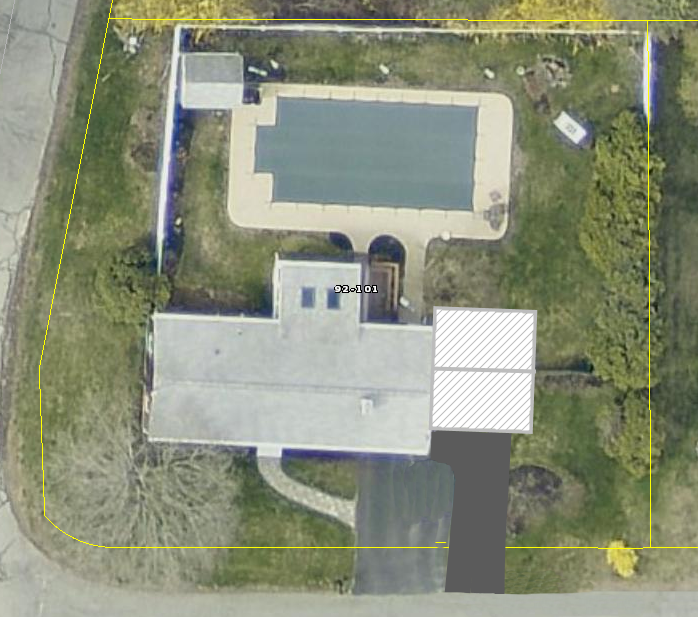 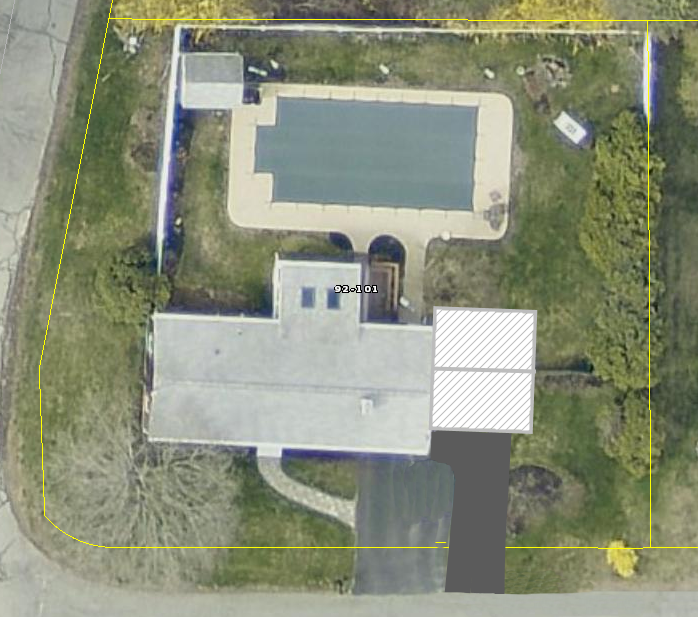 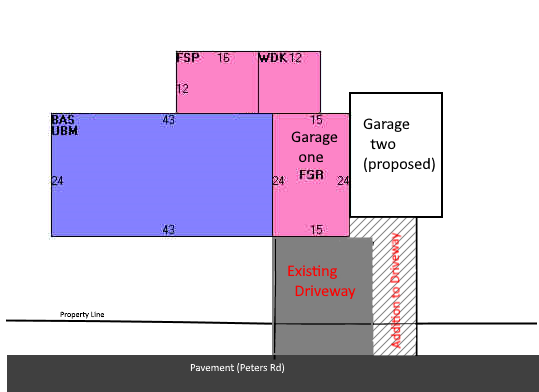 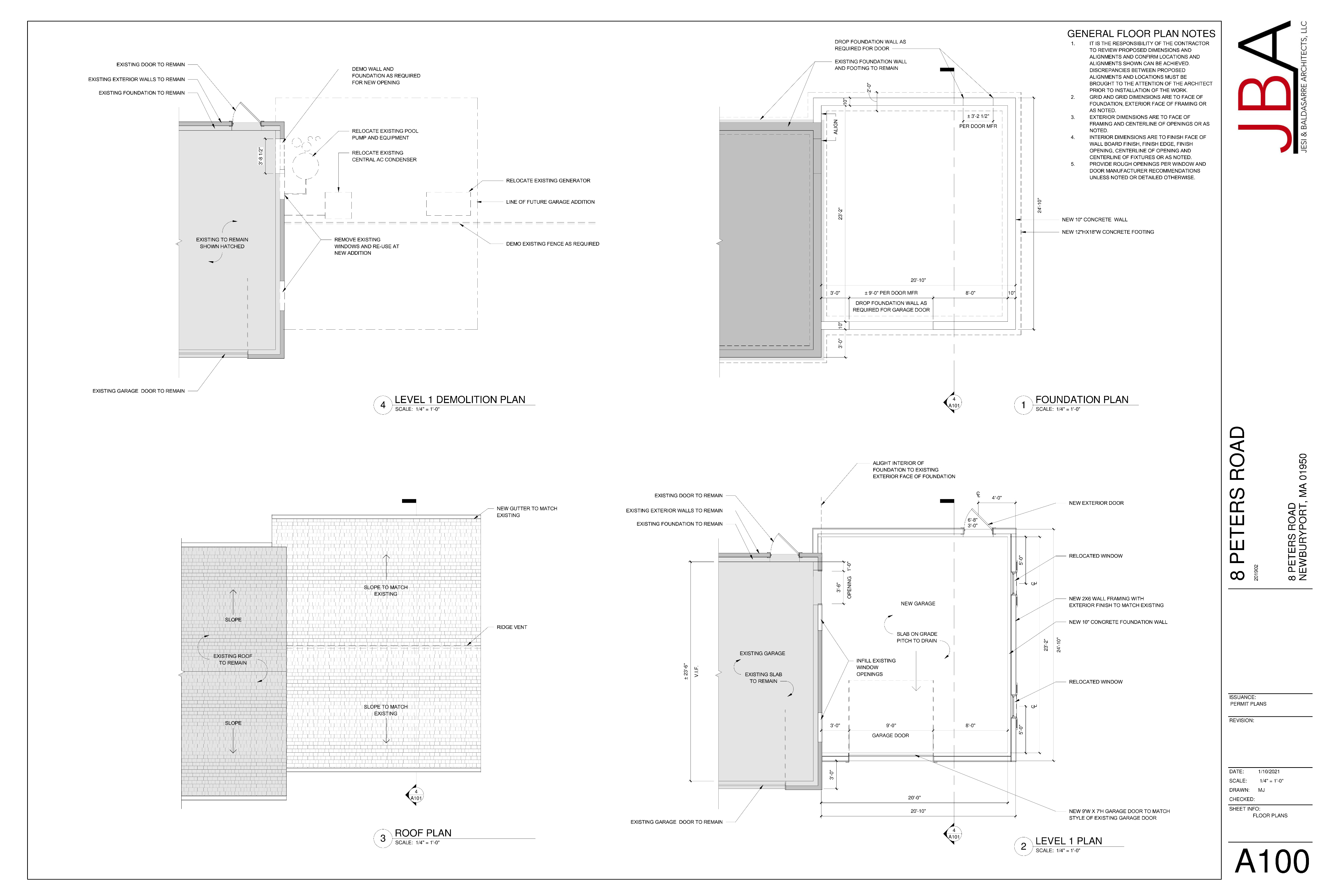 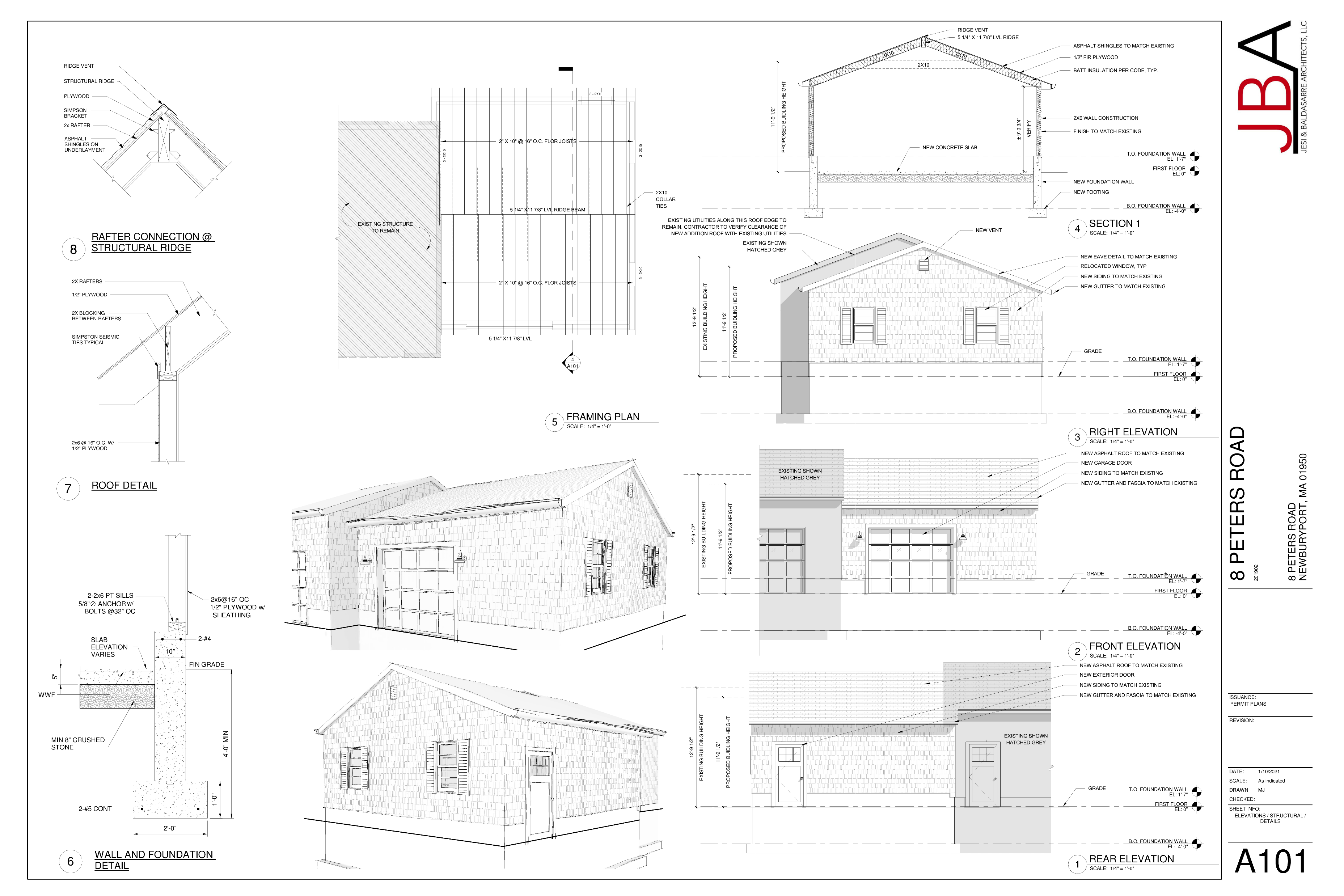 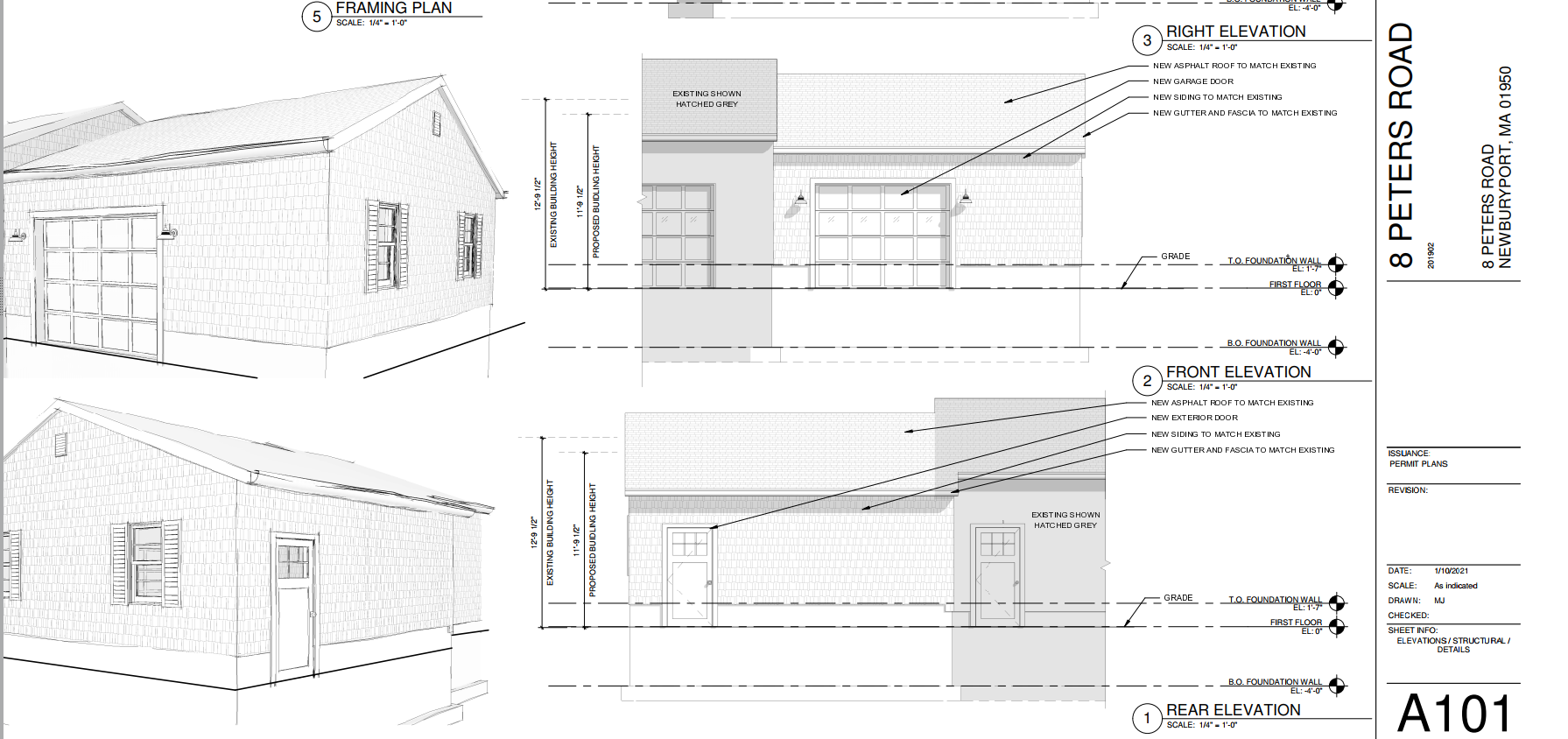 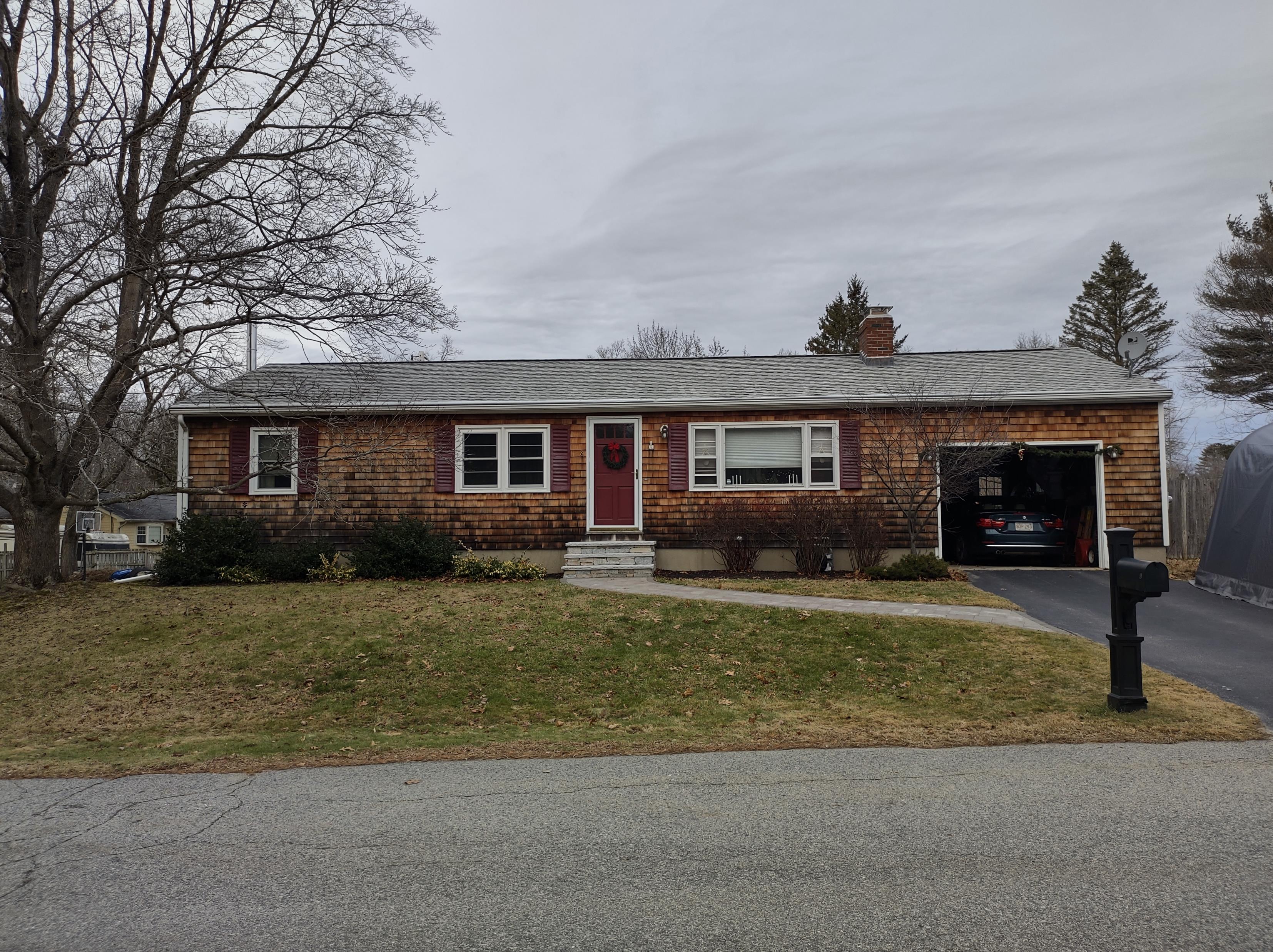 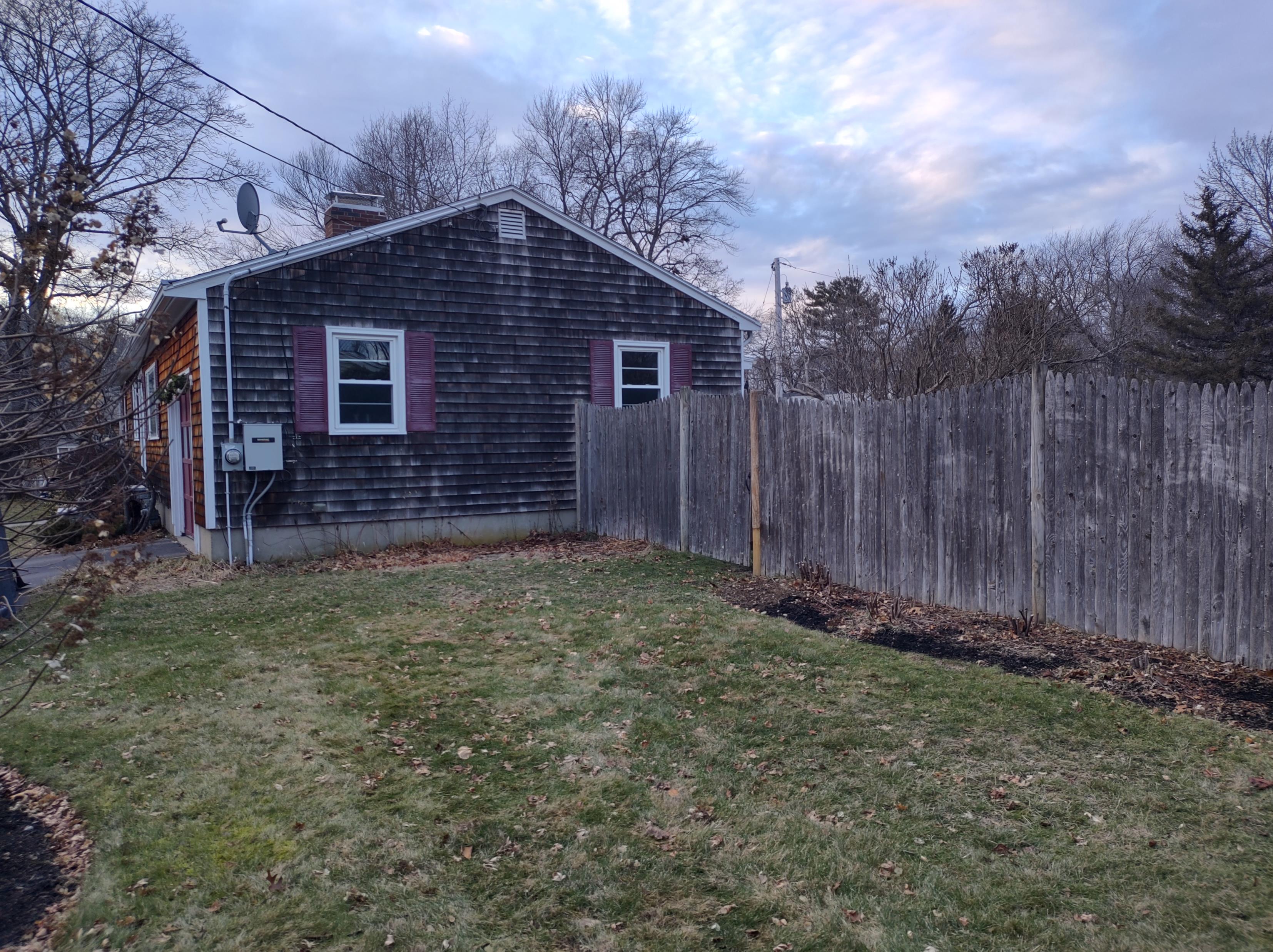